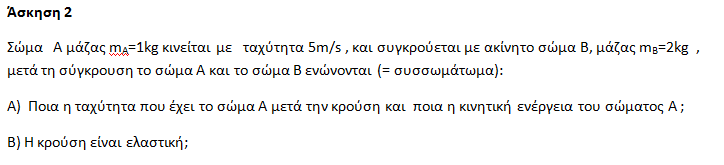 *Ακίνητο σώμα  ταχύτητα: u =  0,  άρα και η ορμή p = mu θα είναι μηδέν, και η κινητική ενέργεια θα είναι μηδέν, για ακίνητο σώμα.
Λύση
Μετά την κρούση
Πριν την κρούση
u’  , p’
uA , pA
uB  = 0
mA
mB
mA
mB
ακίνητο
συσσωμάτωμα
KA
pB  = 0,    KB  = 0
K’
+
Άσκηση 2
Λύση
συνέχεια
Πριν την κρούση
Μετά την κρούση
u’  , p’
uA , pA
uB  = 0
mA
mB
mA
mB
+
ακίνητο
συσσωμάτωμα
KA
pB  = 0,    KB  = 0
Α)
Από διατήρηση ορμής του συστήματος των δύο σωμάτων προκύπτει:
pA  + 0 =  p’
mA  .   uA  =  (mA  +  mB) .   u'
=>
Pαρχ.  = Pτελ.
=>
=>
5
u'  =  1,7 m/s
u'  =
=>
1  .   5 =  (1  +  2) .   u'
=>
3
Άρα μετά την κρούση το mA θα έχει ταχύτητα u’ = 1,7m/s, και η κινητική του ενέργεια ΚΑ, θα είναι:
1
1
. 1  .   1,72
=>
ΚΑ  =  1,5  J
ΚΑ  =
. mA  .   u' 2
=
2
2
συνέχεια
Άσκηση 2
Λύση
Β)
Η κινητική ενέργεια του συστήματος των 2 μαζών πριν την κρούση θα είναι:
1
1
. mA  .   uA 2
. 1 .   5 2
=>
Kαρχ.  =  12,5  J
+ 0
=
Kαρχ.  = KA  + KB  =
2
2
Η κινητική ενέργεια του συστήματος των 2 μαζών μετά την κρούση θα είναι:
1
1
.  (1+2) .  1,72
=>
Kτελ.  =  4,3  J
=
Kτελ.  =
. (mA  + mB )  .   u' 2
2
2
Παρατηρώ ότι η κινητική ενέργεια του συστήματος των 2 σωμάτων που συγκρούονται  πριν και μετά την κρούση είναι διαφορετική, άρα η κρούση δεν είναι ελαστική, είναι ανελαστική.
ΔΚ = Kτελ    - Kαρχ.  =  4,3 – 12,5  =   |8,2 J |
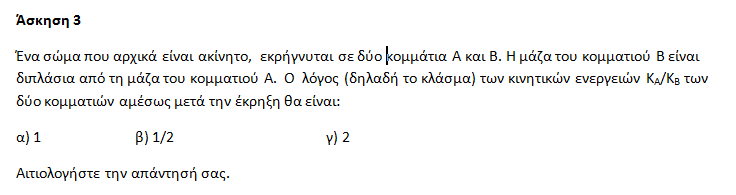 Λύση
Πριν την έκρηξη
Μετά την έκρηξη
u'A ,   p’A
u‘Β ,   p’Β
ακίνητο
+
mA  +  mB
mB
mA
KB
KA
uαρχ.  = 0
Pαρχ.  = 0
Kαρχ.  = 0
mΒ  = 2 . mΑ   (1)
Επίσης  από δεδομένα της άσκησης ισχύει:  

 Εφαρμόζω αρχή διατήρηση της ορμής πριν και μετά την έκρηξη
Pαρχ.  = Pτελ.
συνέχεια
Άσκηση 3
Λύση
mΒ  = 2 . mΑ   (1)
Εφαρμόζω αρχή διατήρηση της ορμής πριν και μετά την έκρηξη
(1)
0  = mA  .   uA  -  mB .   uΒ
=>
0  = mA  .   uA  -  2 . mΑ .   uΒ
=>
Pαρχ.  = Pτελ.
uA
2 . mΑ .   uΒ  = mA  .   uA
=>
= 2
(2)
=>
uΒ
Για τις κινητικές ενέργειες των δυο κομματιών μετά την έκρηξη ισχύει:
1
(3)
ΚΑ  =
. mA  .   uΑ2
2
1
1
(1)
ΚΒ  =
. mΒ  .   uΒ2
ΚΒ  =
.   2 . mΑ  .   uΒ2
=>
ΚΒ  =
mΑ  .   uΒ2
(4)
=>
2
2
Στη συνέχεια διαιρώ κατά μέλη τις σχέσεις  (3)  και (4) :
uΑ2
4
ΚA
ΚA
(2)
ΚA
=>
=  2
=
=>
=
ΚΒ
ΚΒ
ΚΒ
2  .   uΒ2
2
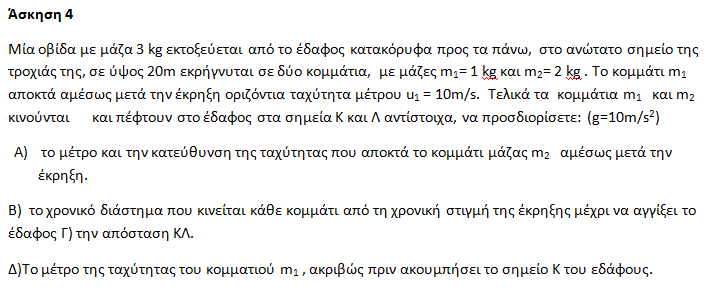 Λύση
Καθώς κινείται η οβίδα προς τα πάνω, στο ανώτατο σημείο της τροχιάς της στιγμιαία η οβίδα θα είναι ακίνητη, άρα σε αυτό το σημείο της τροχιάς της θα έχει ταχύτητα , ορμή και  κινητική ενέργεια μηδέν
συνέχεια
Άσκηση 4
Λύση
+
Αμέσως μετά την έκρηξη
Αμέσως πριν την έκρηξη
u 1 ,   p 1
u 2 ,   p 2
uαρχ.  = 0
ακίνητο
m2
Kαρχ.  = 0
m1
m1  +  m2
K2
K1
Pαρχ.  = 0
h =20m
h = 20 m
Λ
s2
s1
K
Α) Εφαρμόζω αρχή διατήρηση ορμής αμέσως πριν και  αμέσως μετά την έκρηξη:
Pαρχ.  = Pτελ.
=>
0  = p1   -   p2
=>
0  = m1  .   u1  -  m2 .   u2
=>
0  = 1  .   10  -  2 .   u2
=>
0 +  2 .   u2    =  10
=>
u2    =  10 m/s
συνέχεια
Άσκηση 4
Λύση
Β) Μετά την έκρηξη τα δυο  κομμάτια θα εκτελέσουν οριζόντια βολή, άρα στον χ – άξονα θα κάνουν ευθύγραμμη ομαλή κίνηση, ενώ στον y – άξονα θα κάνουν ελεύθερη πτώση
(g = 10m/s2  )
Ο χρόνος πτώσης θα δίνεται από τον τύπο:
Ο χρόνος είναι πάντα θετικός
2 .  h
=>
t   = 2  s
=
2 .  20
t   =
t   =
=>
4
g
10
Ο χρόνος πτώσης εξαρτάται μόνο από το ύψος (h), άρα θα είναι ο ίδιος και για τα δύο κομμάτια m1 και m2, που προκύπτουν από την έκρηξη, αφού και τα δύο ξεκινούν από το ίδιο ύψος h= 20m
Γ)
Το βεληνεκές για το m1 είναι:    s1  = u1  .   t  =  10 .   2     =>    s1  = 20m      (1)
Το βεληνεκές για το m2 είναι:    s2 = u2  .   t  =  5 .   2     =>    s2  = 10m      (2)
Για να βρω την απόσταση ΚΛ, προσθέτω τα δυο βεληνεκές, από σχέσεις (1) και (2) έχω::
ΚΛ =    s1  + s2  =  20  +  10
=>    ΚΛ  = 30m
συνέχεια
Άσκηση 4
Λύση
m1  .   u1  -  m2 .   u2
+
Αμέσως μετά την έκρηξη
Δ)
u 1 ,   p 1
u 2 ,   p 2
m2
m1
K2
K1
h = 20 m
u1x
K
Λ
s2
s1
u
u1 y
Το μέτρο της ταχύτητας του κομματιού m1, ακριβώς πριν ακουμπήσει στο έδαφος θα είναι:
u  =
Όπου:
u1 y  = g  .   t
u1 x  = u1   = 10m/s
u1 y2   + u1x2
t = 2s, από υποερώτημα Β
u  =
g  2 . t  2  + u1 2
5
m/s
u  =
=>
u  = 10 .
10 2 . 2  2  + 10 2
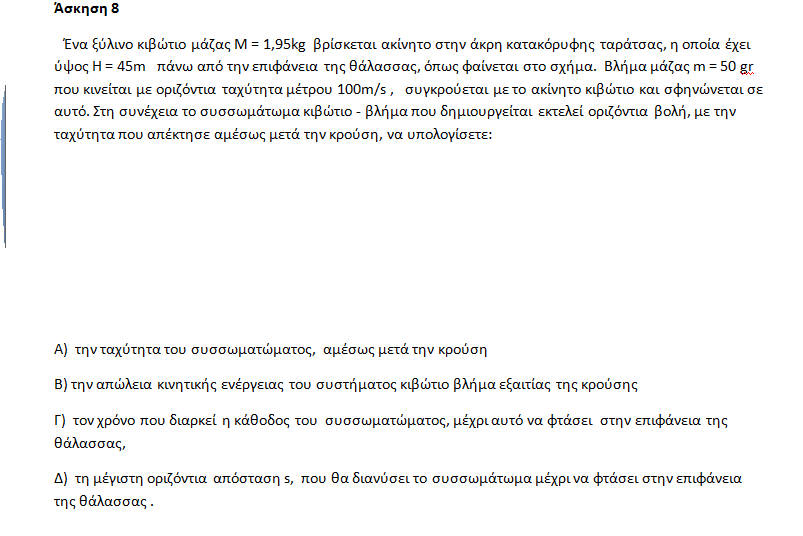 u 1 ,   p 1
M
m
H= 45 m
Άσκηση  8
Λύση
+
αμέσως μετά τη κρούση
πριν τη κρούση
u 1 ,   p 1
ακίνητο
u ,   p
m+Μ
M
m
H= 45 m
H= 45 m
s
Α) Εφαρμόζω αρχή διατήρηση ορμής αμέσως πριν και  αμέσως μετά την κρούση:
m  .   u1 =  (m  +  M ) .   u
=>
Pαρχ.  = Pτελ.
=>
p1  +  0 =  p
=>
0,05  .   100 =  (1,95  + 0,05) .   u
=>
u = 2,5  m/s
Άσκηση 8
Λύση
B) H απώλεια της κινητικής ενέργειας, θα είναι ιση με τη μεταβολή της κινητικής ενέργειας  ( ΔΚ) του συστήματος των δυο μαζών πριν και  αμέσως μετά την κρούση.
1
1
ΔΚ =  Κτελ.- Καρχ.
=
.  (m   + Μ).   u 2
-
.  m    .   u1 2
2
2
1
1
.  (1,95   + 0.05).   2,5 2
-
.  0,05    .   100 2
=>
ΔΚ = 243,75   J
=>
ΔΚ =
2
2
Γ)
Ο χρόνος πτώσης θα δίνεται από τον τύπο: (g = 10m/s2)
Ο χρόνος είναι πάντα θετικός
2 . Η
=>
t   = 3  s
=
2 .  45
t   =
t   =
=>
9
g
10
Δ)
Το βεληνεκές για το συσσωμάτωμα (Μ+ m) θα είναι:    
   s  = u  .   t  =  2,5 .  3  =>    s   = 7,5m